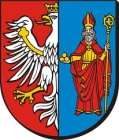 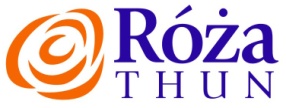 I Powiatowa Olimpiada Obywatelska29 kwiecień 2014
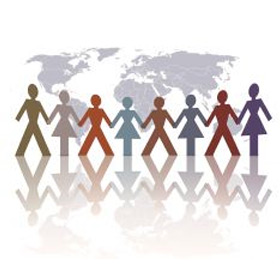 Organizatorzy olimpiady
I Liceum Ogólnokształcące im. Stanisława Staszica w Chrzanowie 
Wydział Edukacji, Kultury i Sportu Starostwa Powiatowego w Chrzanowie

Patronat honorowy konkursu: 
Starosta Powiatu Chrzanowskiego
Cele olimpiady
wzmocnienie świadomości obywatelskiej w zakresie współpracy, budowania demokracji, rozwoju samorządności  i aktywności obywatelskiej młodzieży z terenu powiatu chrzanowskiego,
podniesienie wśród młodzieży świadomości obywatelskiej i poczucia, że są współgospodarzami terenu na którym mieszkają, uczą się i spędzają czas,
zwiększenie kompetencji społecznych i aktywności lokalnej młodzieży,
zwiększenie współodpowiedzialności młodzieży za sprawy środowiska lokalnego,
wzrost wiedzy w zakresie partycypacji społecznej i obywatelskiej,
wzrost świadomości młodzieży w zakresie diagnozowania i rozwiązywania problemów lokalnych, wzrost integracji młodzieży z różnych szkół.
Przebieg olimpiady
Udział drużyn w wykładach na temat:
„Parlamentaryzm”
„Samorządność”
„Prawo wyborcze”
„Partycypacja społeczna i obywatelska” 
„Skąd się biorą środki unijne w powiecie chrzanowskim?”
Wizyta każdej z drużyn na sesji rady powiatu 
Sejmik Młodzieżowy - ranking problemów lokalnych. Młodzież zaprezentowała i przedyskutowała najbardziej aktualne i istotne ich zdaniem problemy lokalne, sporządzono ich listę i ranking, oraz wybrano trzy priorytetowe do dalszych prac w grupach zadaniowo - problemowych. 
Dzień Edukacji Demokratycznej – Finał I Powiatowej Olimpiady Obywatelskiej
Harmonogram
12.00 – 12.10	powitanie
12.10 – 12.30	wystąpienie Pani Róży Thun 			Posłanki  do Parlamentu Europejskiego
12.30 – 12.45	mini koncert 			(w tym czasie drużyny piszą test)
12.45 – 13.15	część ustna olimpiady
13.15 – 13.30	przedstawienie najlepszych prezentacji
13.30 – 13 40	obrady jury
13.40 		ogłoszenie wyników i wręczenie nagród